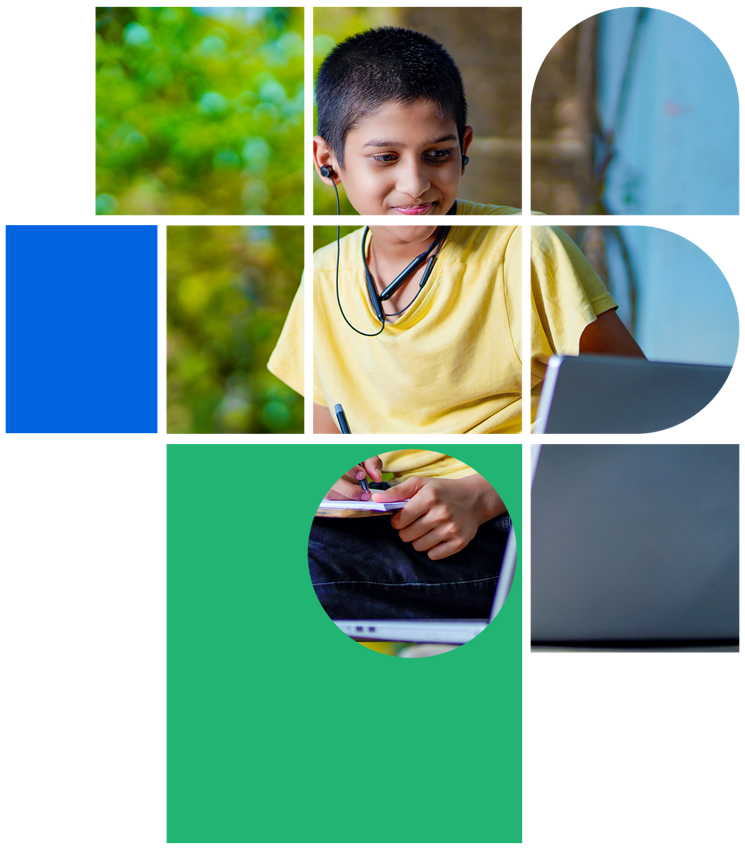 डिजिटल नागरिकता
पाठ 16

समूह परियोजना
स्तर 2 | डिजिटल नागरिकता
समूह परियोजना
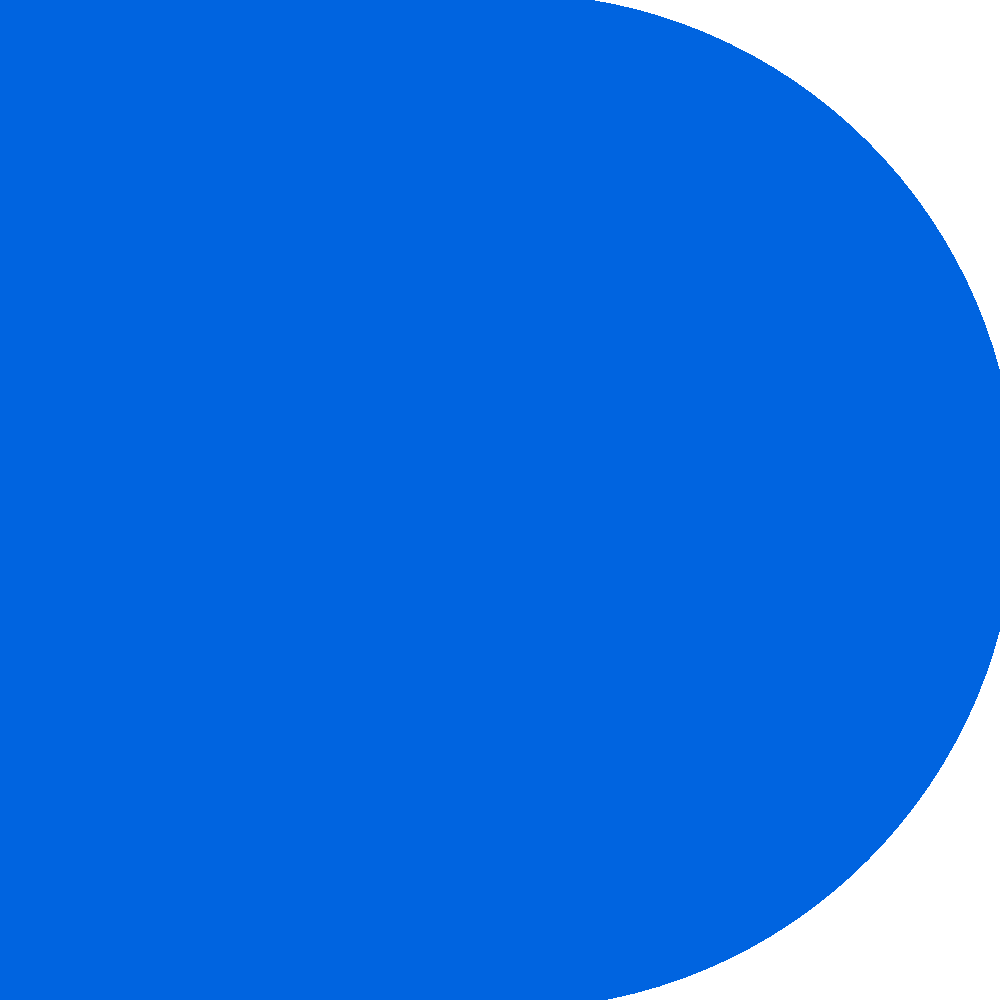 समूहों में, एक ई-समाचार पत्र, एक रेडियो साक्षात्कार कार्यक्रम, या एक वीडियो साक्षात्कार कार्यक्रम बनाएँ। आपकी परियोजना में डिजिटल नागरिकता के किसी भी पहलू को शामिल किया जा सकता है जिसे स्तर 1 या 2 में शामिल किया गया है।प्रारूप और शैली समूह द्वारा तय की जा सकती है लेकिन प्रत्येक समूह को अपनी अंतिम परियोजना में कम से कम एक साक्षात्कार होना चाहिए। साक्षात्कारकर्ता कक्षा में कोई हो सकता है या कक्षा के बाहर कोई भी हो सकता है।
एक ही समय में रचनात्मक और सूचनात्मक बनें!
आपकी अंतिम परियोजना इस पाठ्यक्रम की अंतिम अवधि में प्रस्तुत की जाएगी।
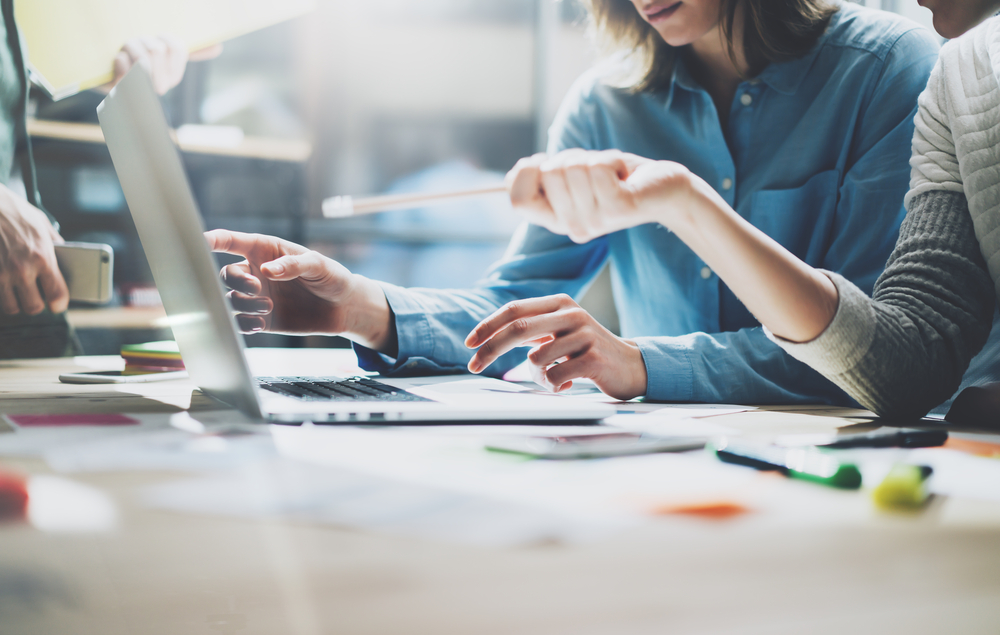 सीसीसी
पाठ 16: समूह परियोजना
0‹#›
के द्वारा बनाई गई
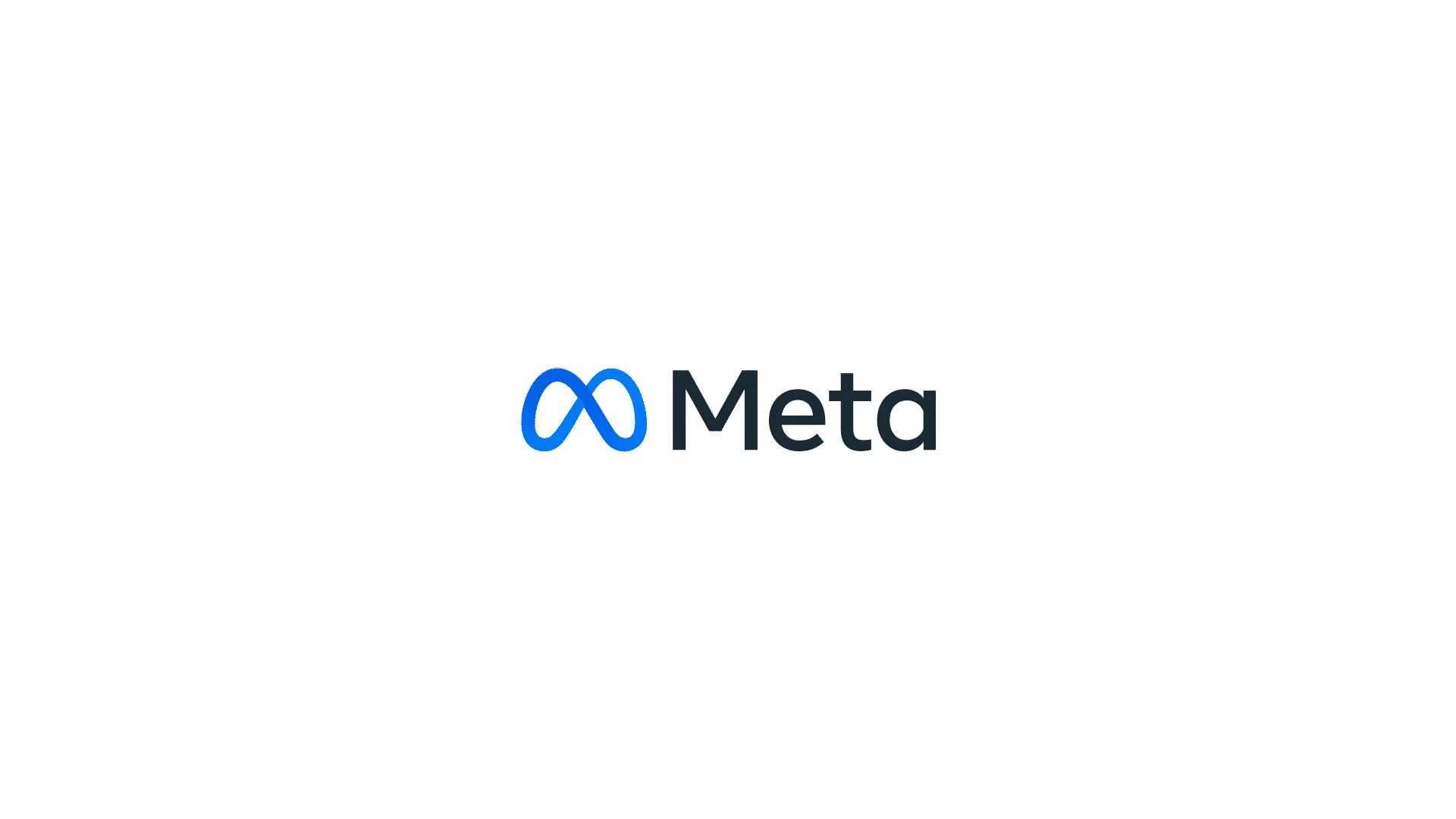 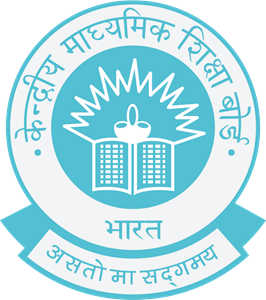